Please Keep Our Community Safe While Visiting This Facility
Help STOP The Spread of COVID-19
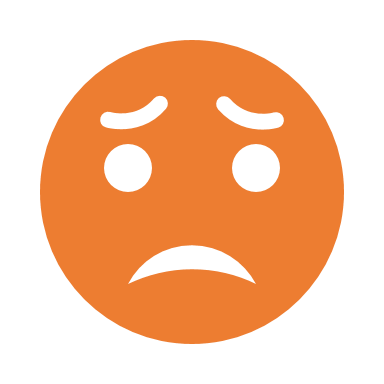 Stay home if you feel sick or if you have been exposed to COVID-19 in the last 14 days.

Maintain social distance of at least 6 feet and wear a mask or face covering if closer contact is unavoidable.

Restrooms and playgrounds may be closed.

Gatherings limited to 5 or fewer people.

More information: www.ct.gov/coronavirus
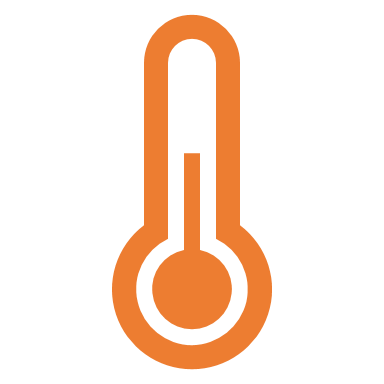 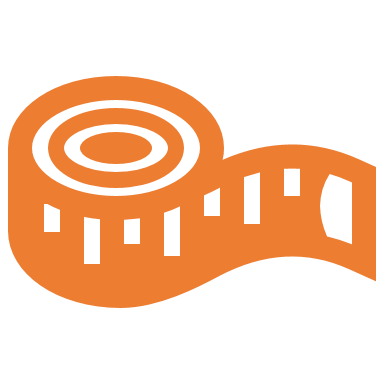 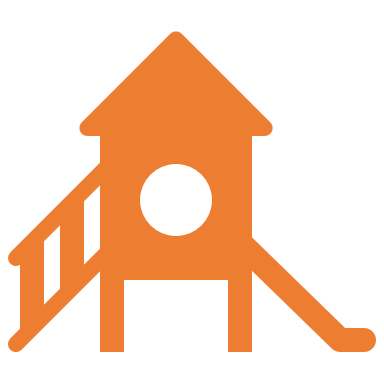 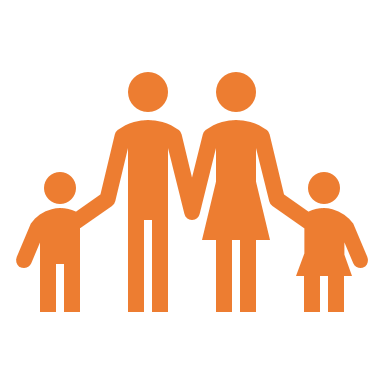 Insert Town Seal Here
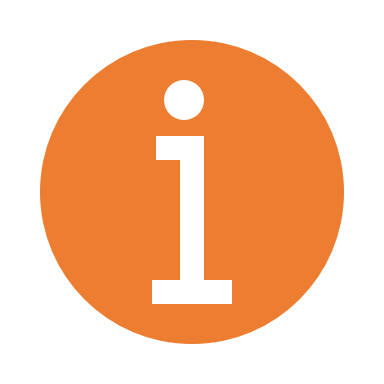